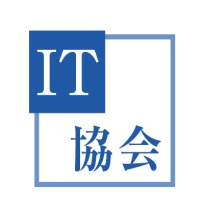 カスタマーサポートシンポジウム 20２4
協賛に関する承諾書
２０２4年　　月　　日
公益社団法人企業情報化協会　御中
開催趣旨に賛同し、下記のとおり協賛いたします。
【申込区分】
アーカイブ配信のみ
アーカイブ配信＋会場講演
□　会　員 ・ 準会員
□　非会員（上記以外）
660,000円　(税込)
770,000円  (税込)
□　会　員 ・ 準会員
□　非会員（上記以外）
660,000円　(税込)
770,000円  (税込)
【個人情報のお取り扱いについて】
（公社）企業情報化協会では、個人情報の保護に努めております。ご提供いただきました個人情報につきましては、本催し物に関する確認、連絡及びホームページや印刷物への掲載、ＪＩＩＴ主催の関連催し物のご案内等をお送りさせていただく際に利用させていただきます。
お申込方法・問合せ先
こちらの「協賛に関する承諾書」び必要事項をお書き添えいただき、メール添付またはFAXにて下記に送信ください。
　公益社団法人企業情報化協会(IT協会)　カスタマーサポートシンポジウム事務局
　TEL:03-3434-6677   FAX:03-3459-1704  Email：info@jiit.or.jp
  〒105-0011　東京都港区芝公園3-1-22　日本能率協会ビル３F